Электронная газета как форма взаимодействия с семьей
Учитель-логопед высшей квалификационной категории
 Леонтьева Лидия Игоревна
Сухомлинский В.А.
…задачи воспитания и развития будут успешно решены в том случае, если педагоги будут поддерживать связь с семьёй и вовлекать её в свою работу.
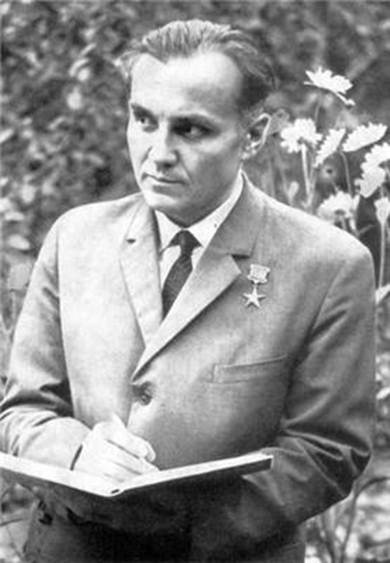 «ЛОГОПЕДиЯ»
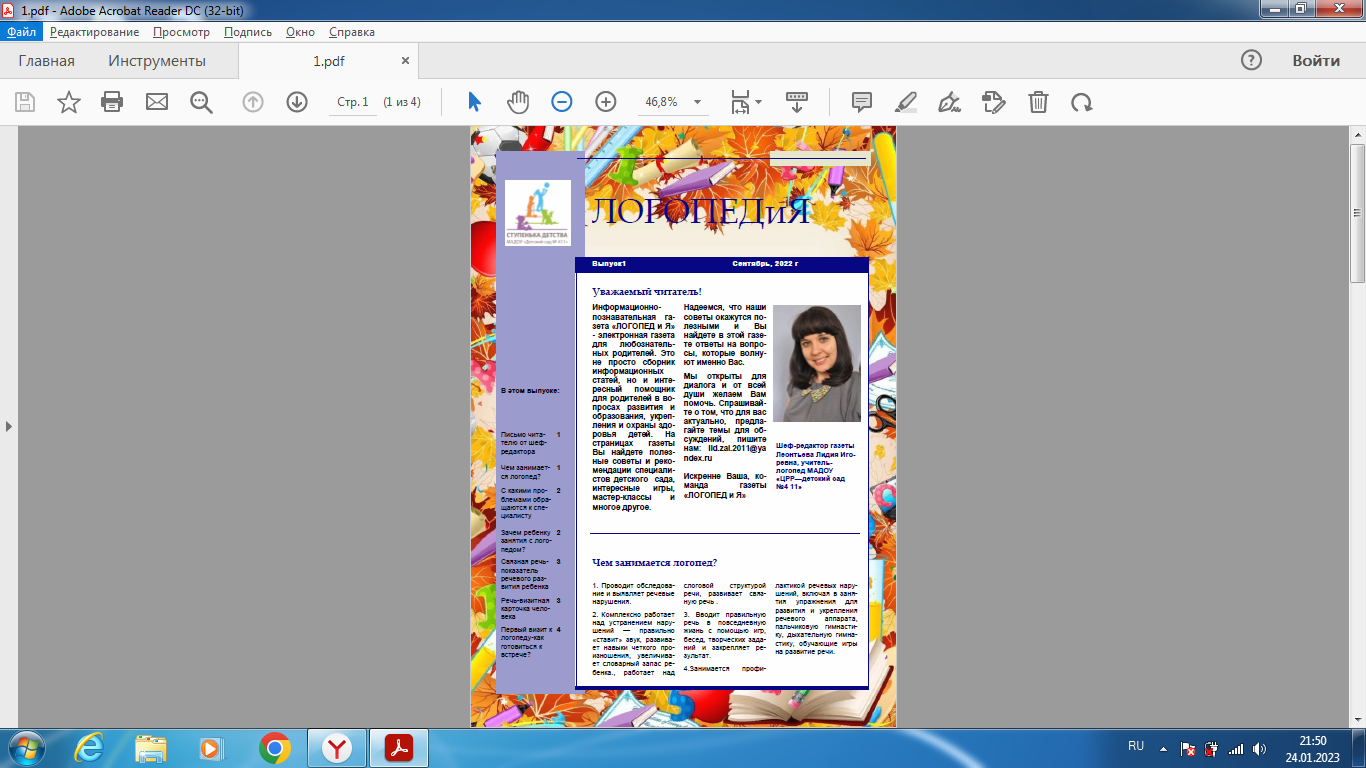 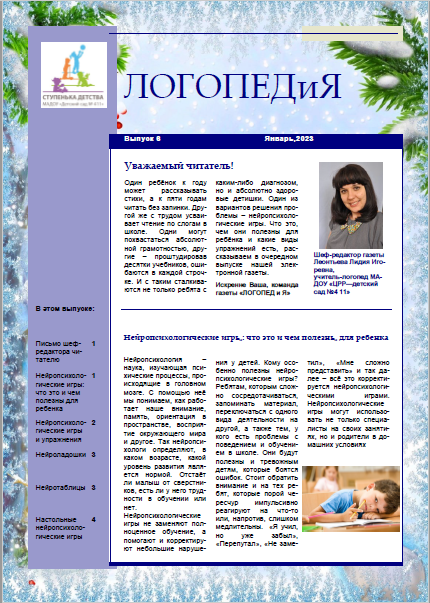 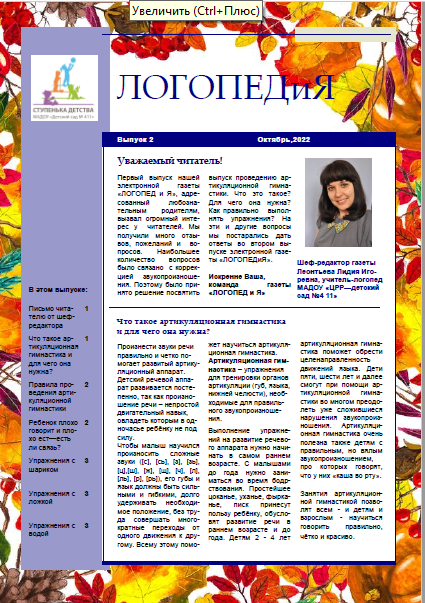 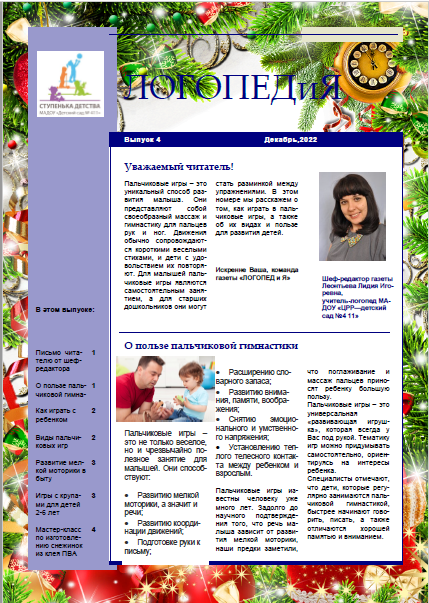 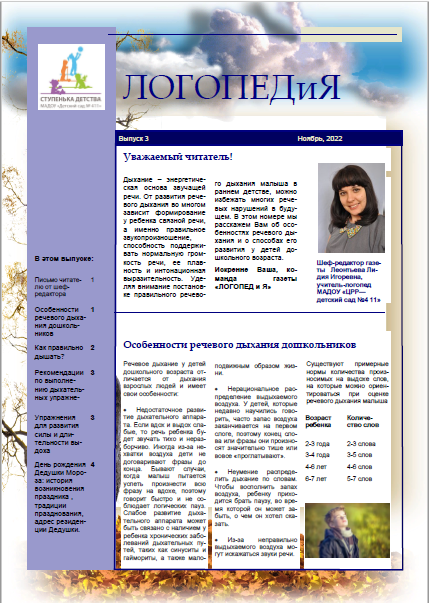 Майкрософт Офис Паблишер. Это издательская система, рассчитанная на выпуск разнообразных публикаций
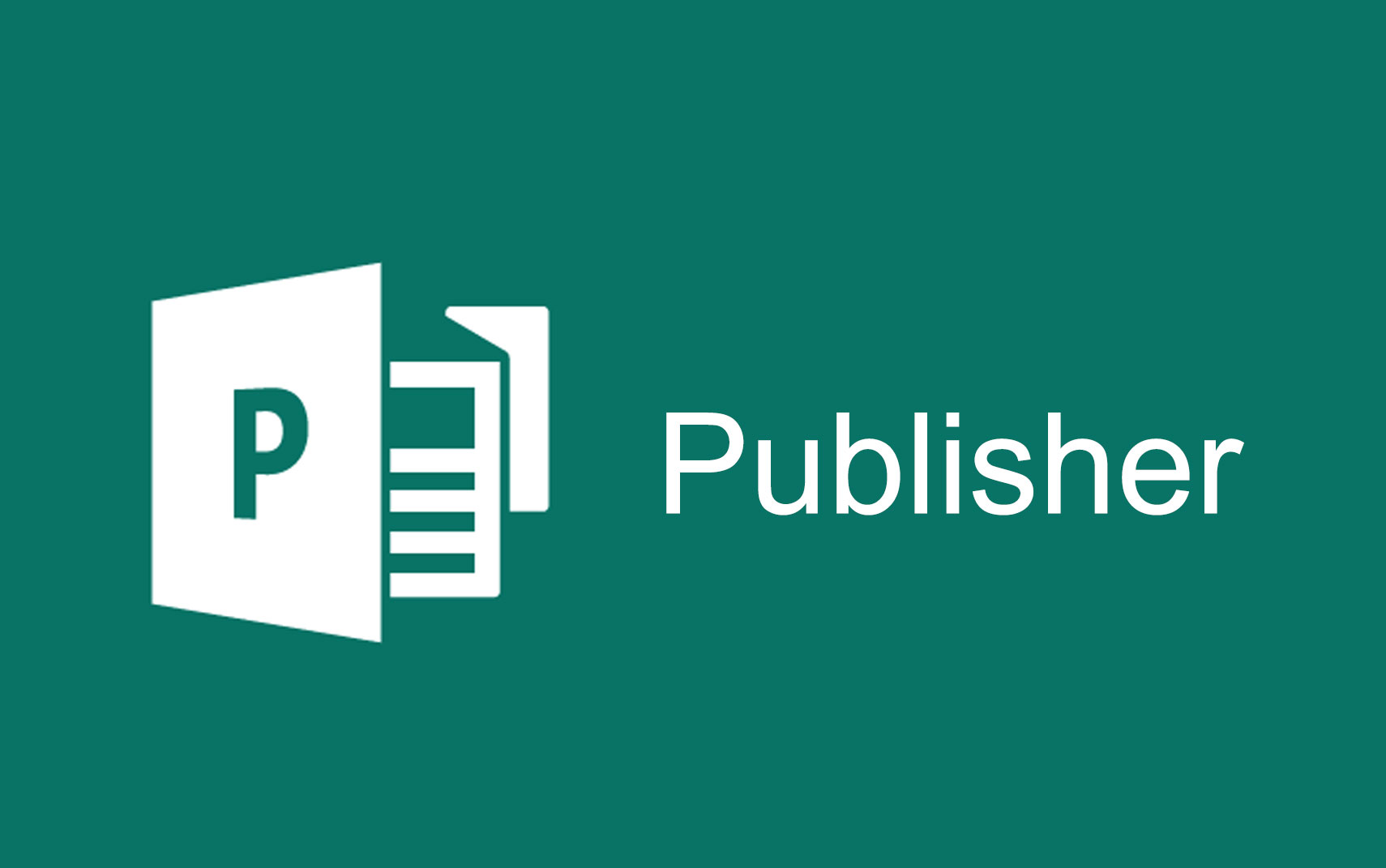 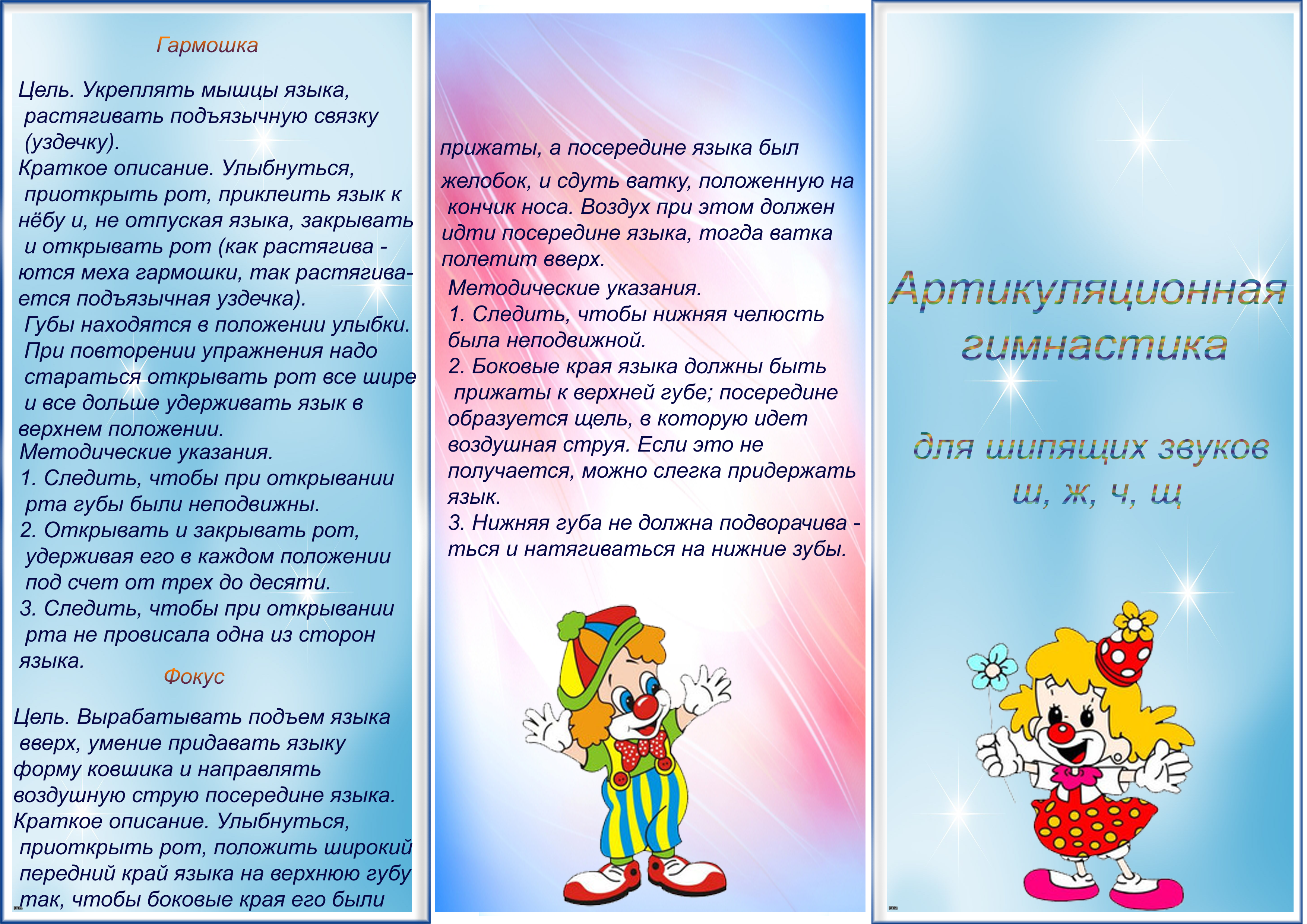 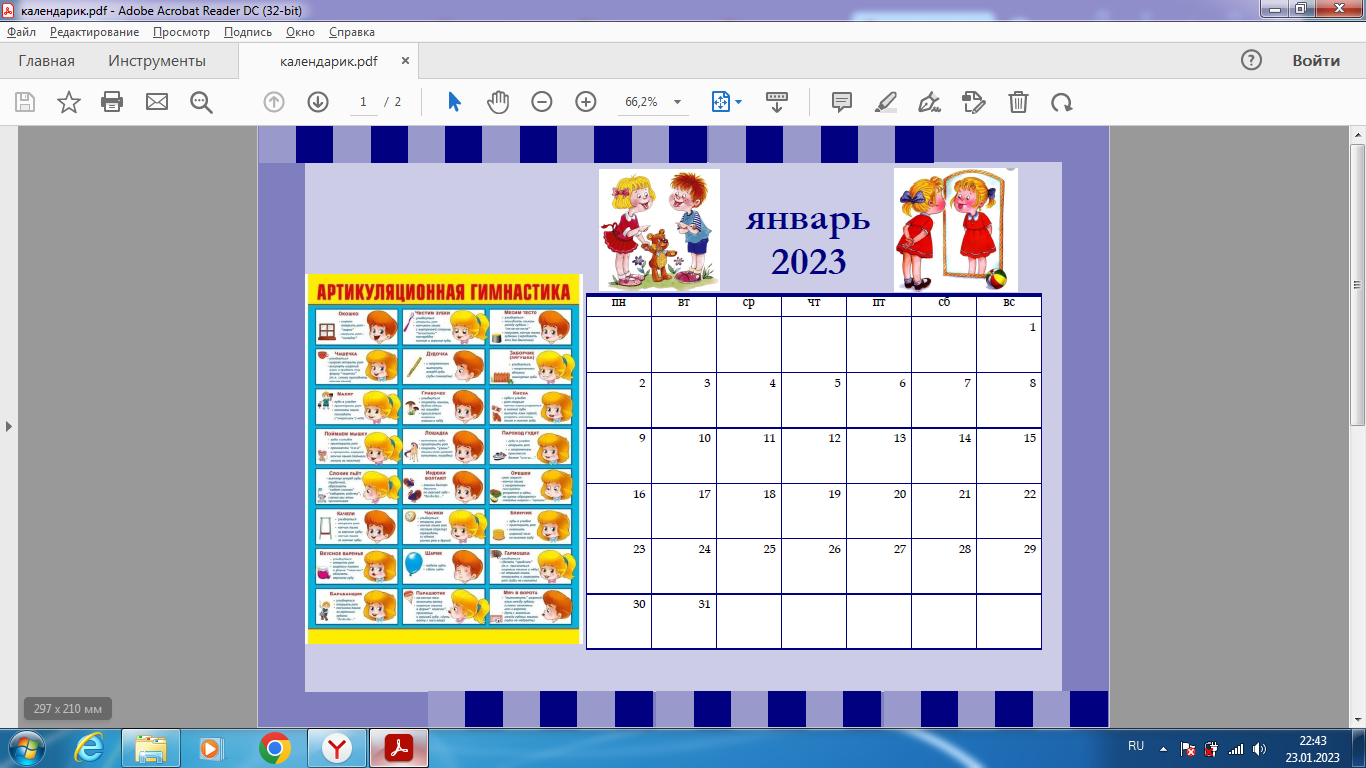 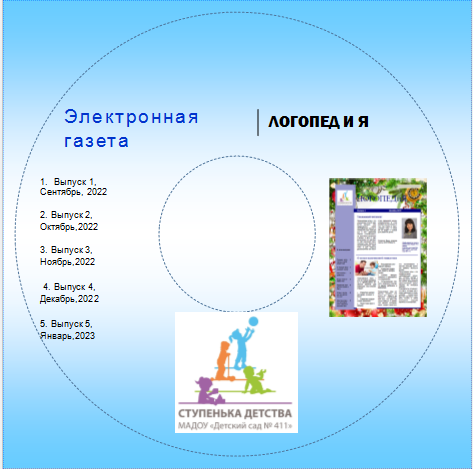 Выпуск 1, сентябрь 2022
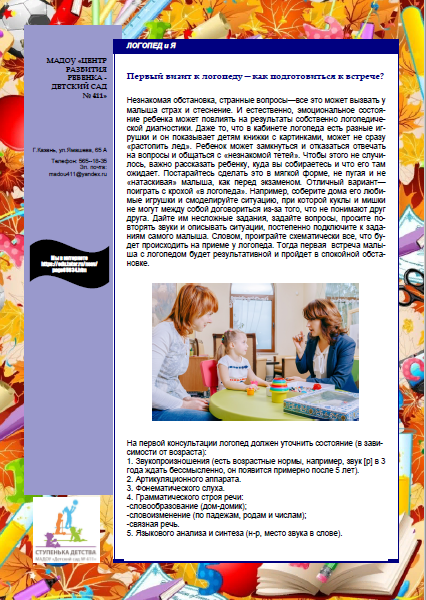 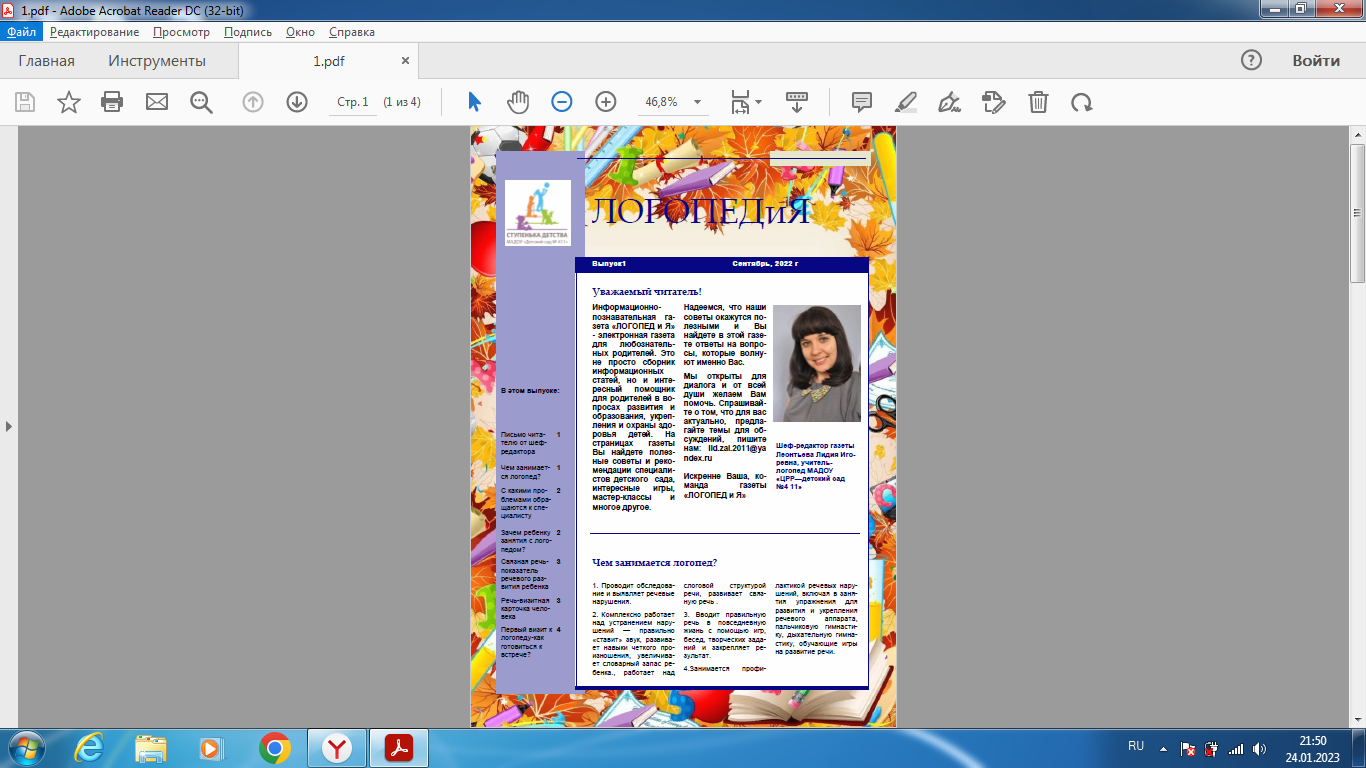 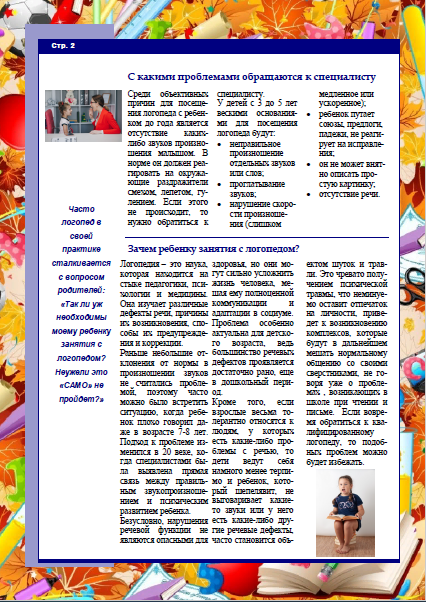 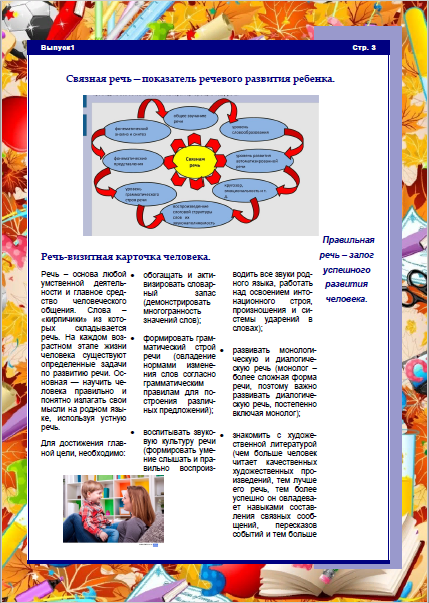 Выпуск 2, октябрь 2022
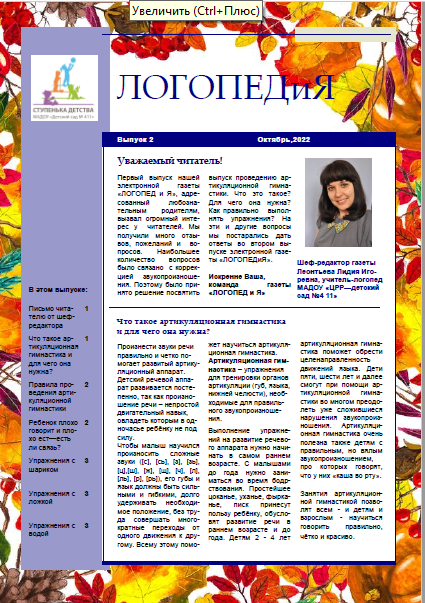 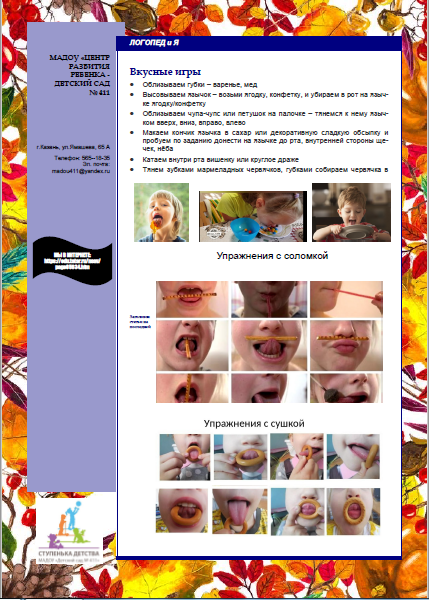 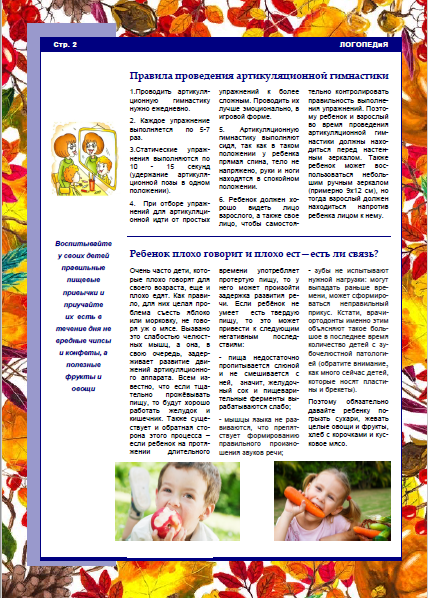 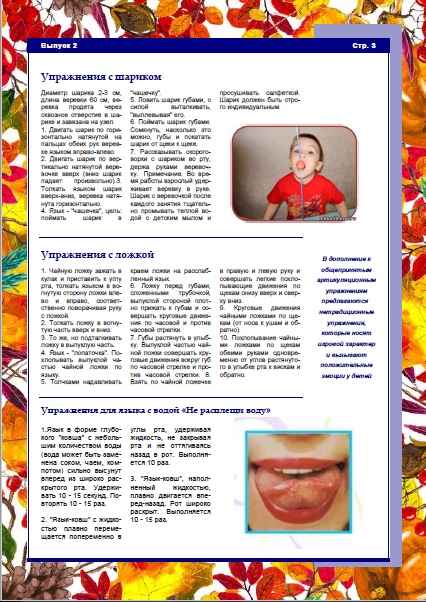 Выпуск 3, ноябрь 2022
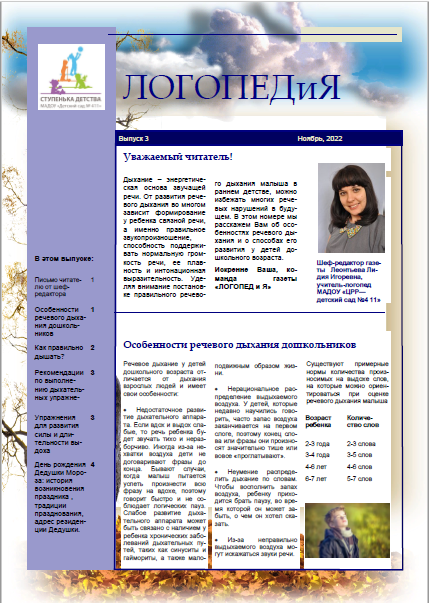 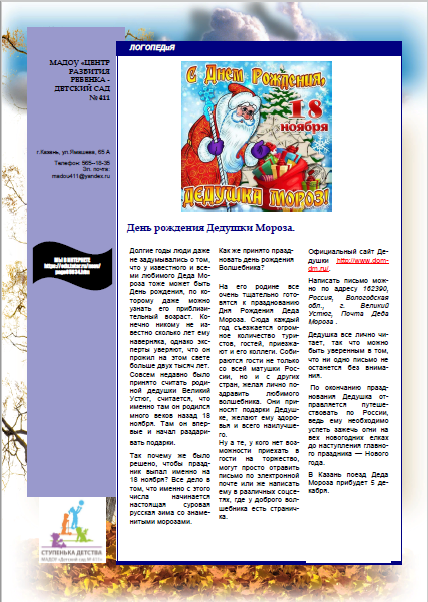 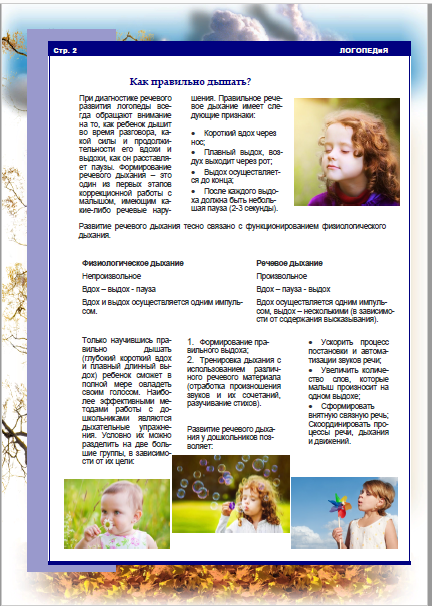 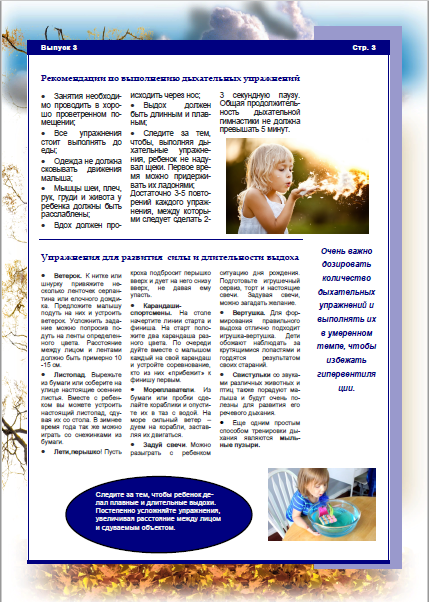 Выпуск 4, декабрь 2022
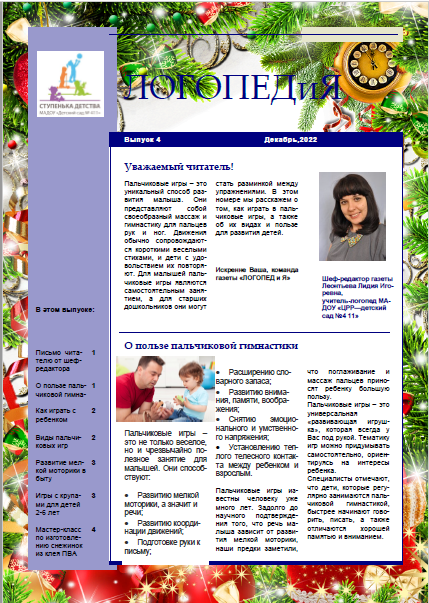 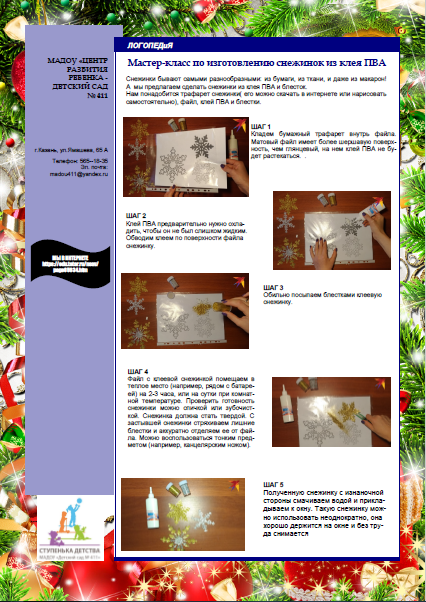 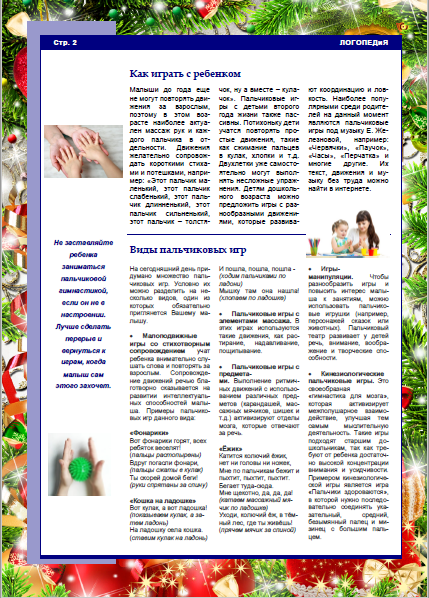 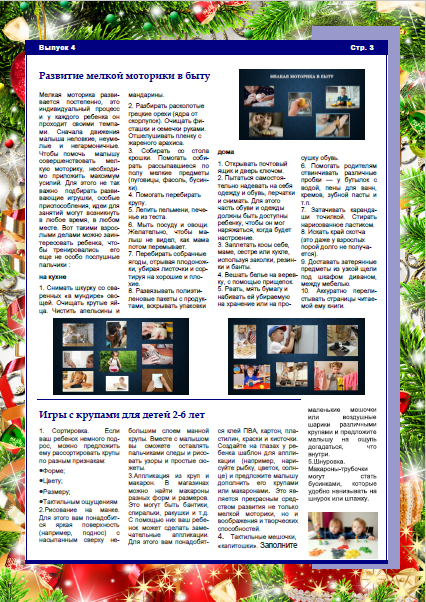 Выпуск 5, январь 2023
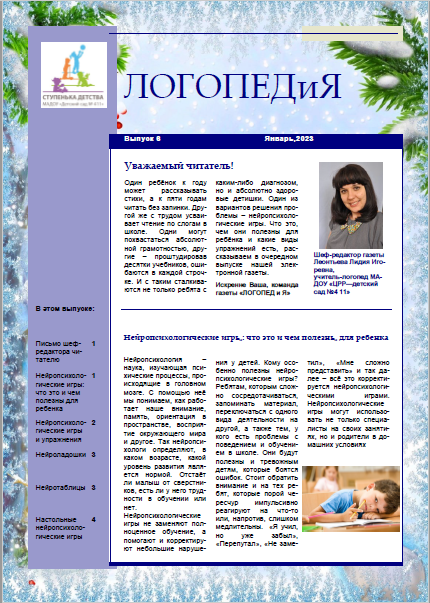 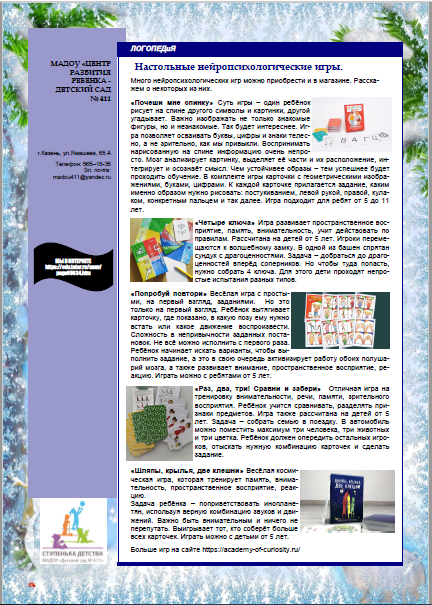 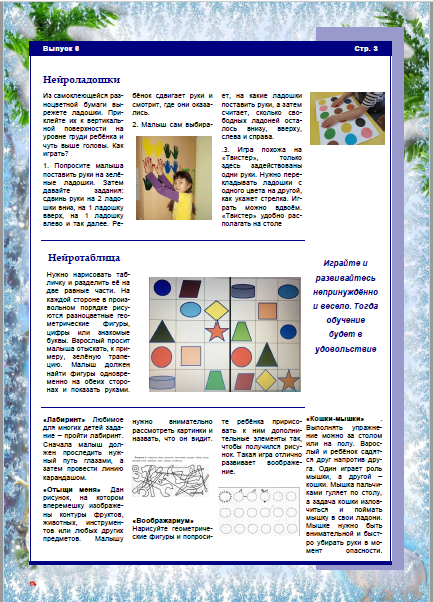 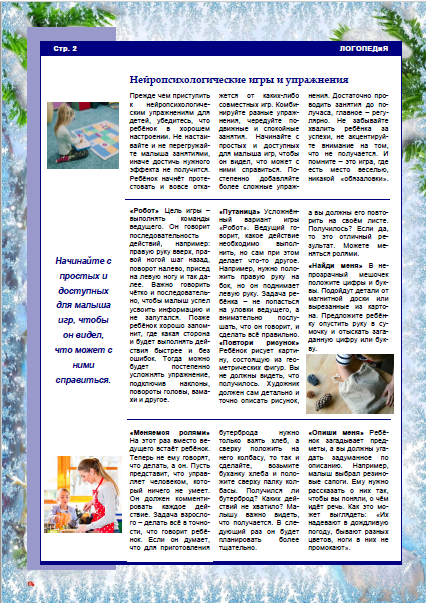 БЛАГОДАРЮ ЗА ВНИМАНИЕ!